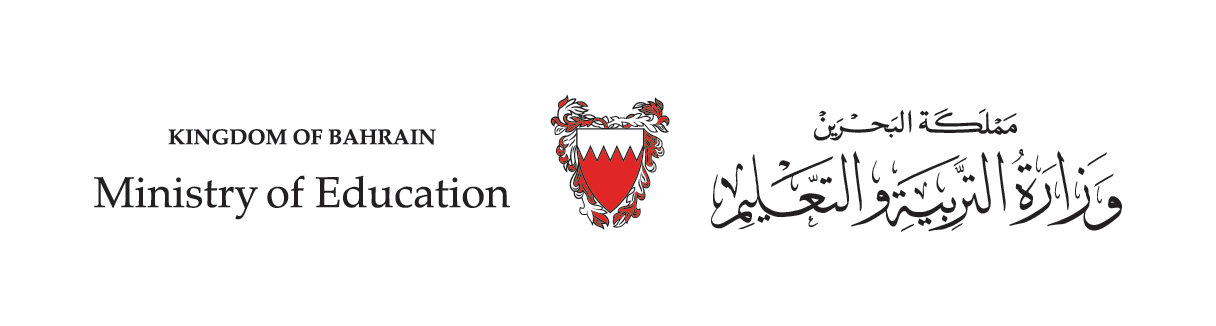 Semester (2)
Unit 6
A new friend!
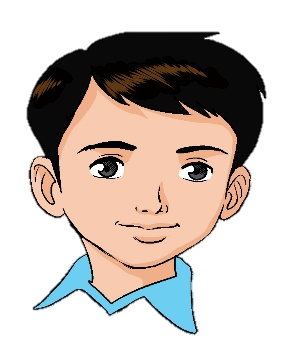 Family and Friends 2
 Grade 2
Lesson 4
P. 57
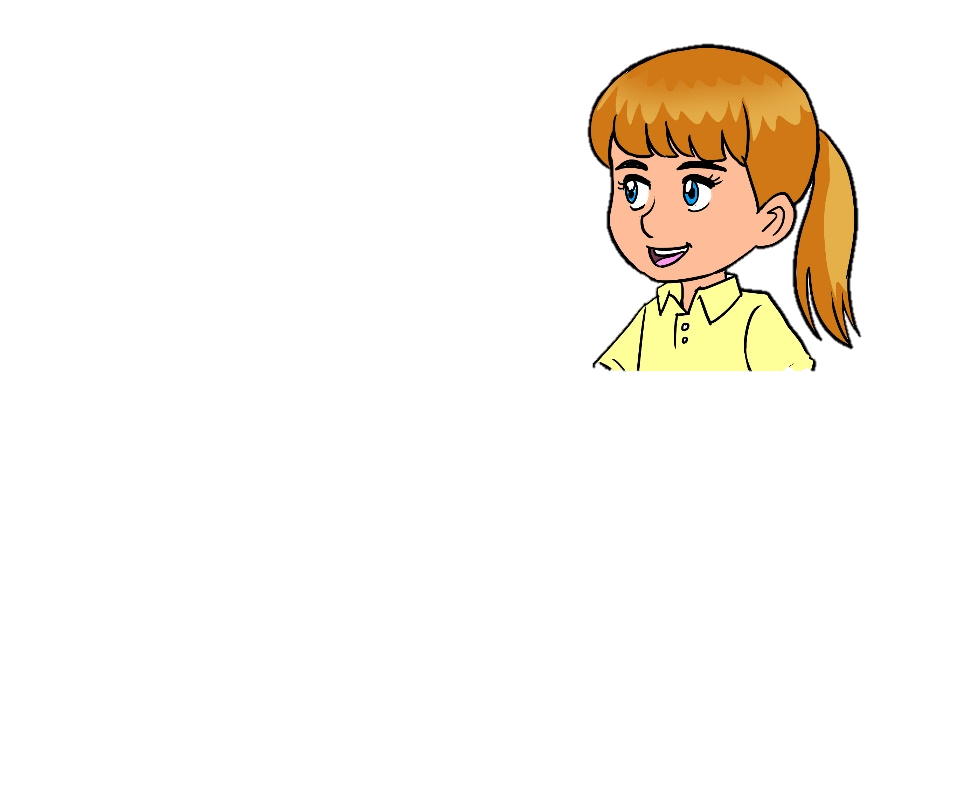 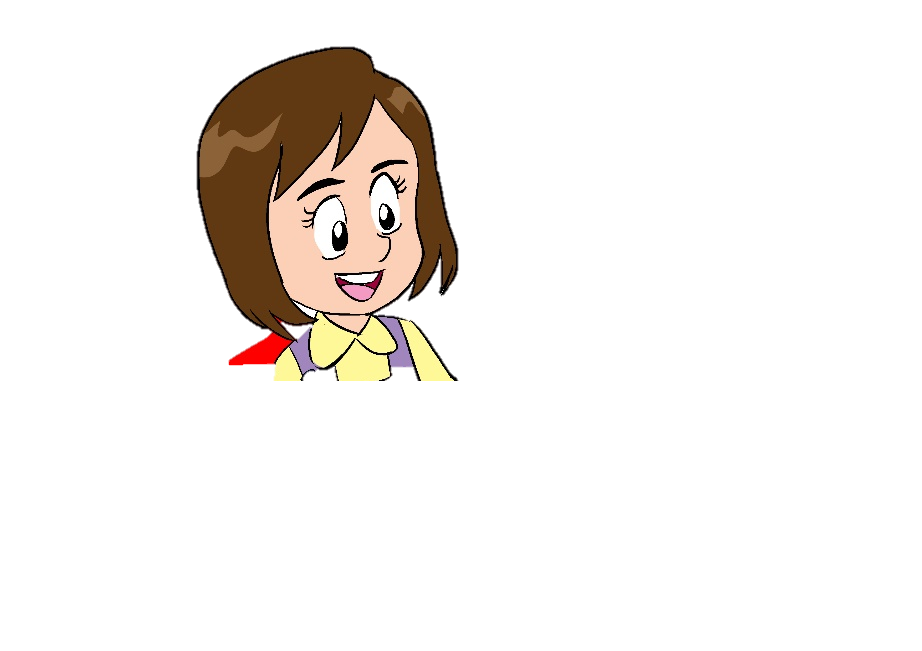 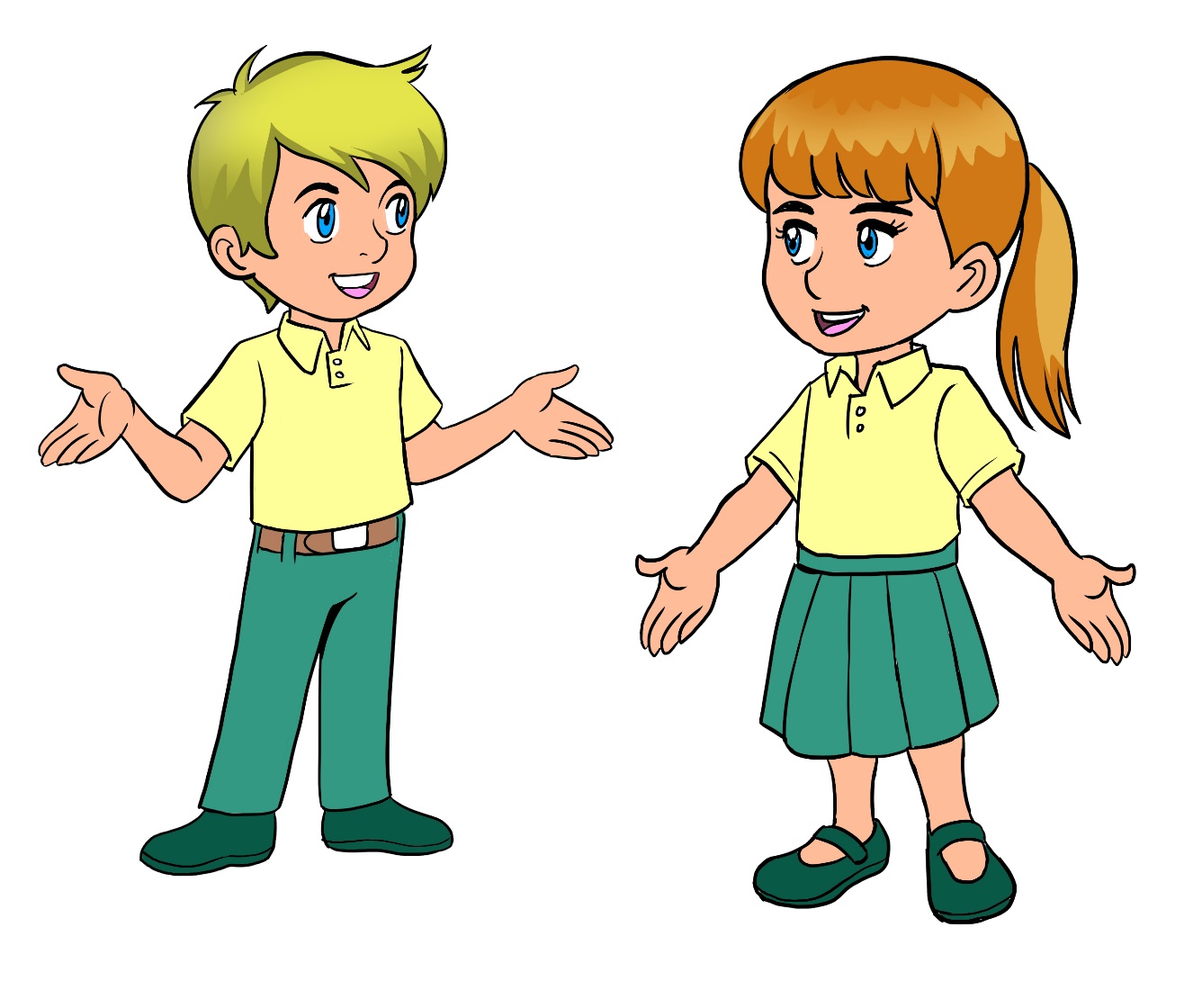 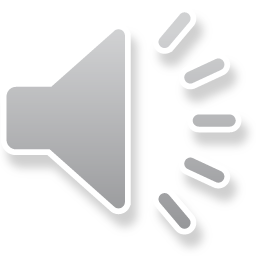 وزارة التربية والتعليم –الفصل الدراسي الثاني 2020-2021م
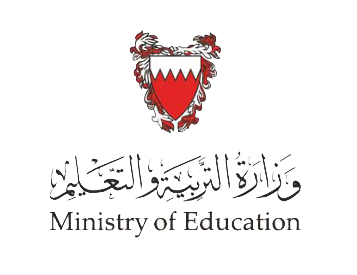 OBJECTIVES
By the end of the lesson, you will be able to
identify /e/ sound.

recognise words with /e/ sound.
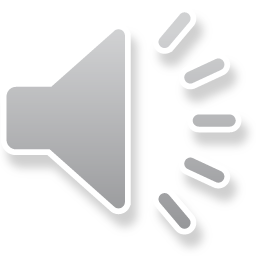 وزارة التربية والتعليم –الفصل الدراسي الثاني 2020-2021م
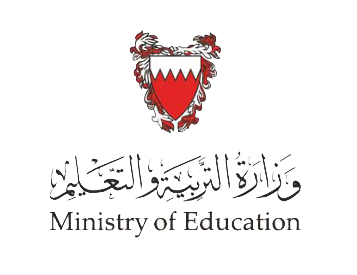 Listen and repeat
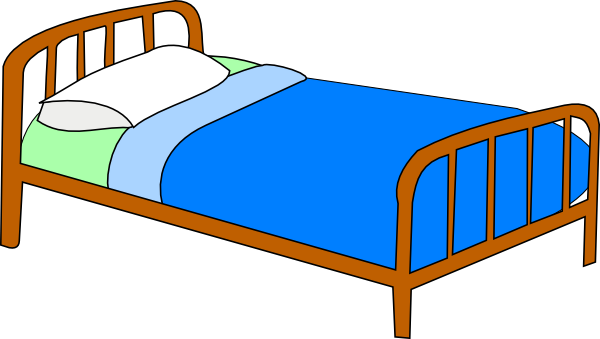 e
bed
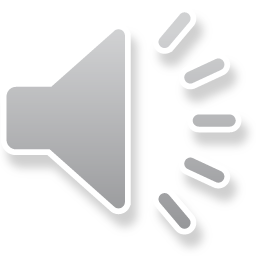 وزارة التربية والتعليم –الفصل الدراسي الثاني 2020-2021م
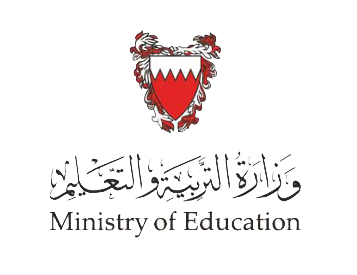 Listen and repeat
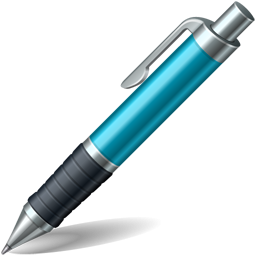 e
pen
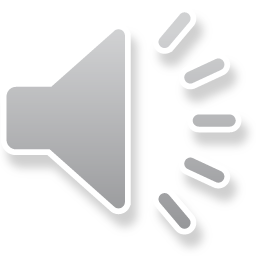 وزارة التربية والتعليم –الفصل الدراسي الثاني 2020-2021م
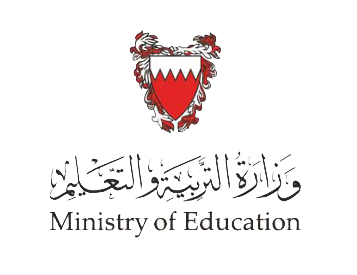 Listen and repeat
e
red
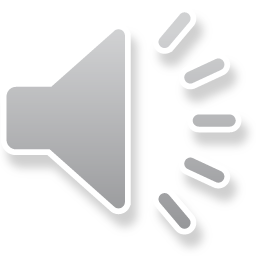 وزارة التربية والتعليم –الفصل الدراسي الثاني 2020-2021م
http://clipart-library.com/clipart/1473907.htm
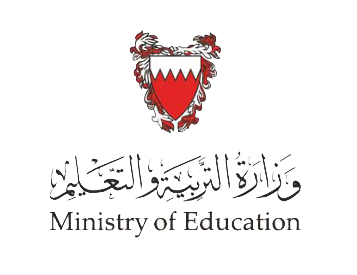 Listen and repeat
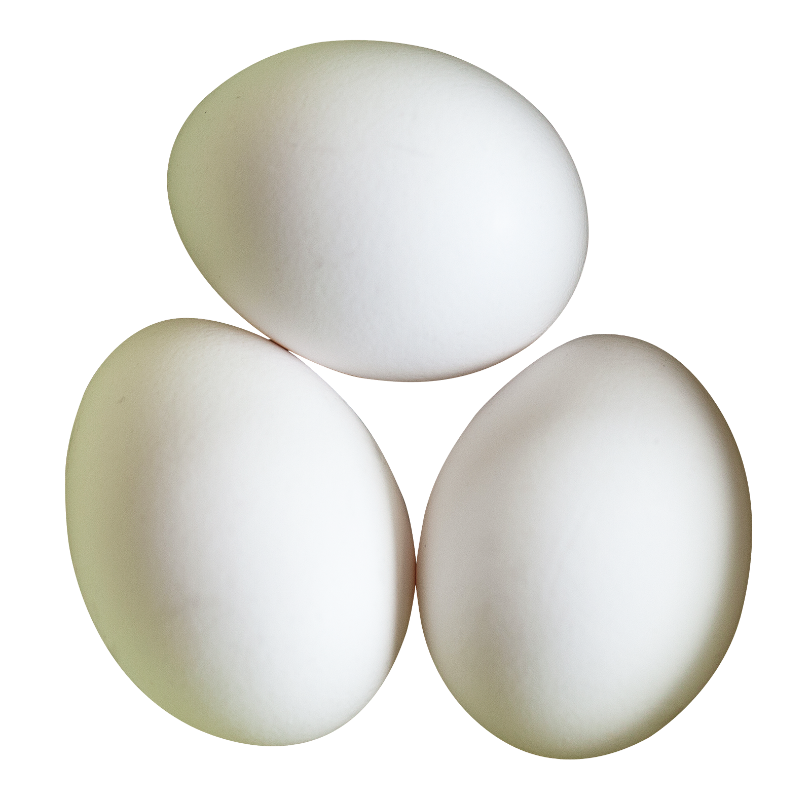 e
eggs
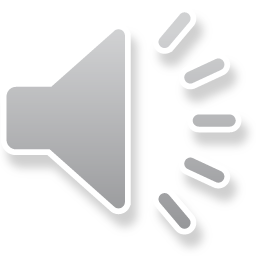 وزارة التربية والتعليم –الفصل الدراسي الثاني 2020-2021م
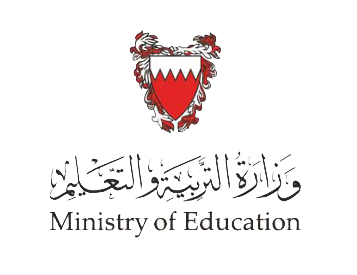 Write the missing letter.
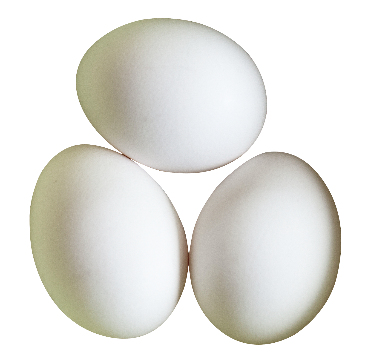 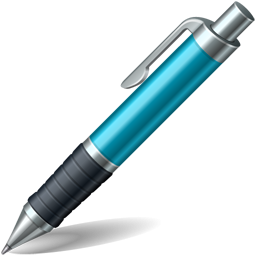 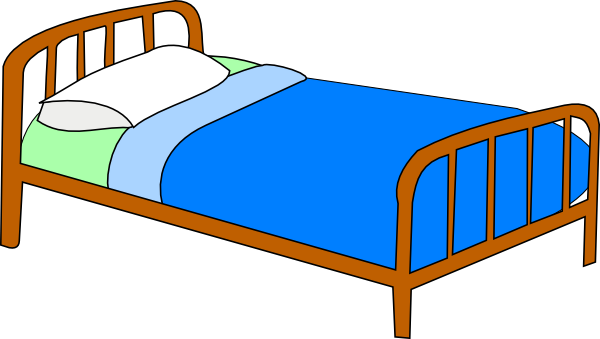 e
e
p__n
b__d
r__d
_ggs
e
e
Click to check your answers
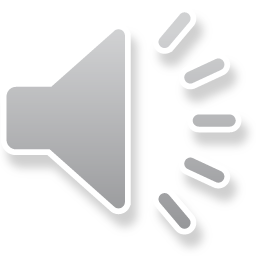 وزارة التربية والتعليم –الفصل الدراسي الثاني 2020-2021م
http://clipart-library.com/clip-art/egg-png-transparent-7.htm
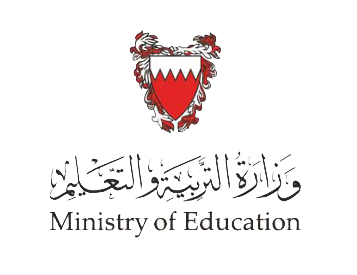 Listen and circle the /e/ sound.
Ed has three eggs,
Everywhere he goes,
He takes the eggs

He takes them to his friend’s Fred,
He takes them to bed.

He likes them a lot 
He’s painted them red.
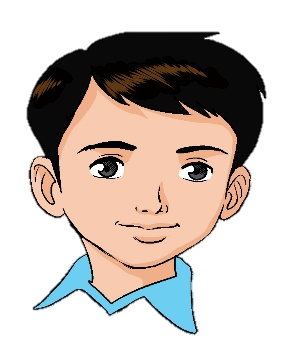 e
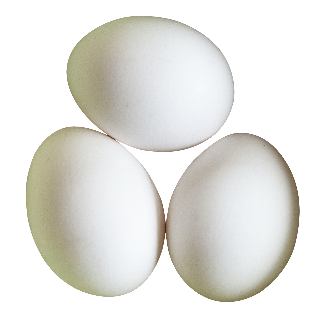 Click to check your answers
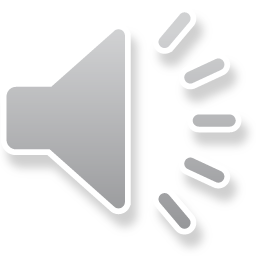 وزارة التربية والتعليم –الفصل الدراسي الثاني 2020-2021م
http://clipart-library.com/clip-art/egg-png-transparent-7.htm
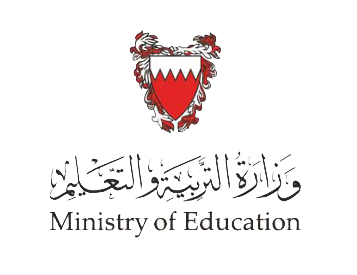 Open your workbook p. 55
and answer the questions
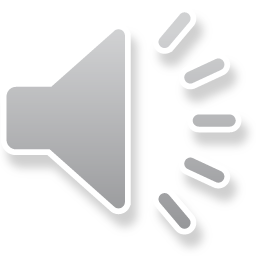 وزارة التربية والتعليم –الفصل الدراسي الثاني 2020-2021م
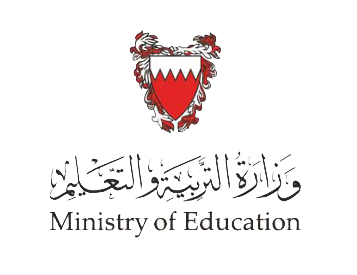 End of lesson 4
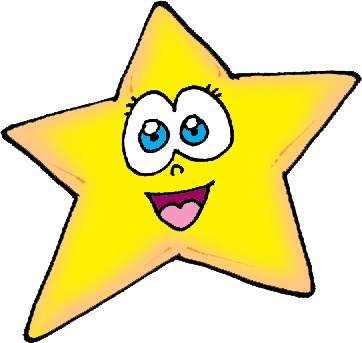 Good job dear !
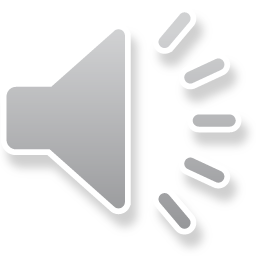 وزارة التربية والتعليم –الفصل الدراسي الثاني 2020-2021م